Seals
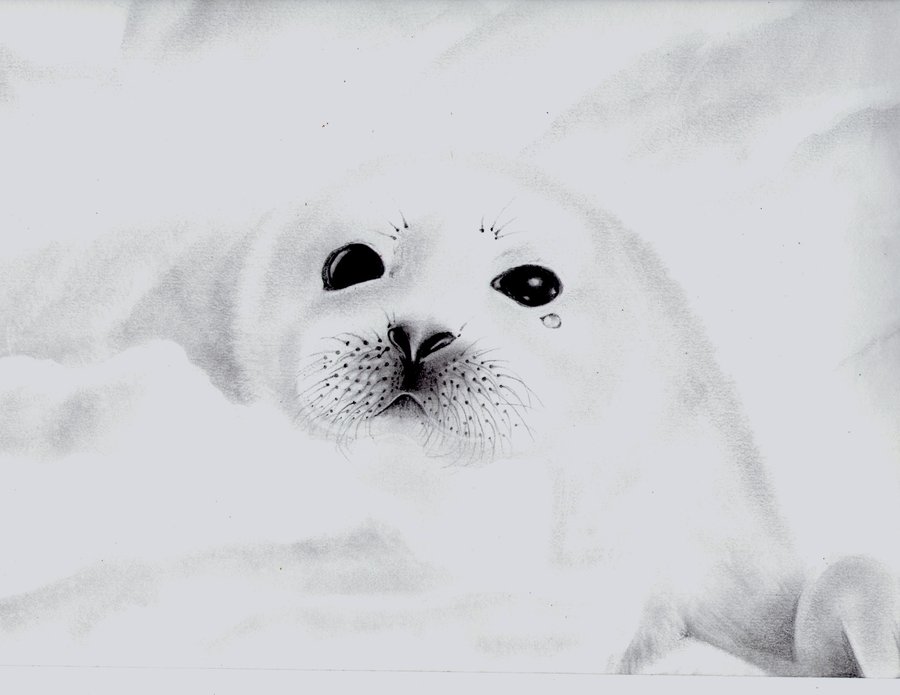 By orayana
They have 4 feet.
They are 3.5 to 16 feet.
They are 1.1 to 5 meters long
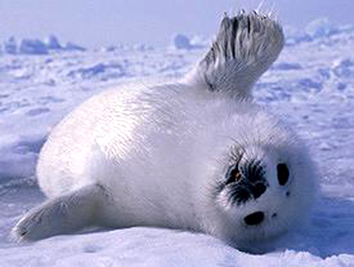 body
Seals live in the ocean.
They come to land to lie in the sun give birth.
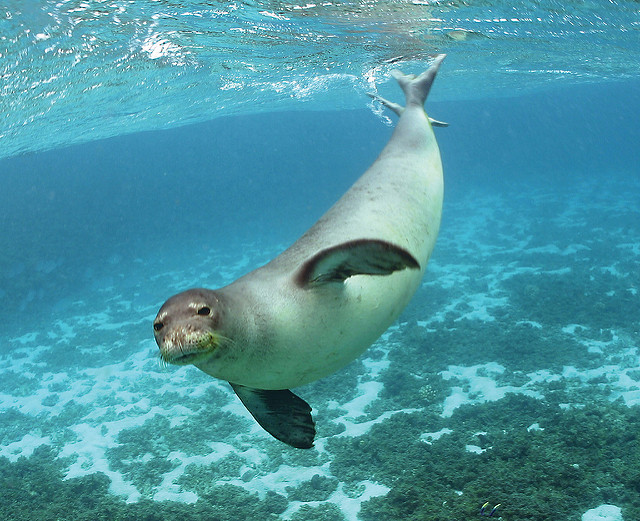 habitat
Seals eat fish squid krill and even panguins.
Seals have sharp teeth.
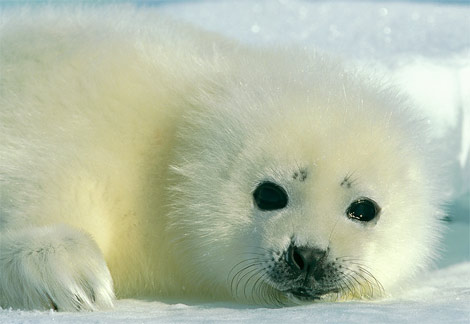 food
Felmale seals have babieso on land.
They give birth one at a time.
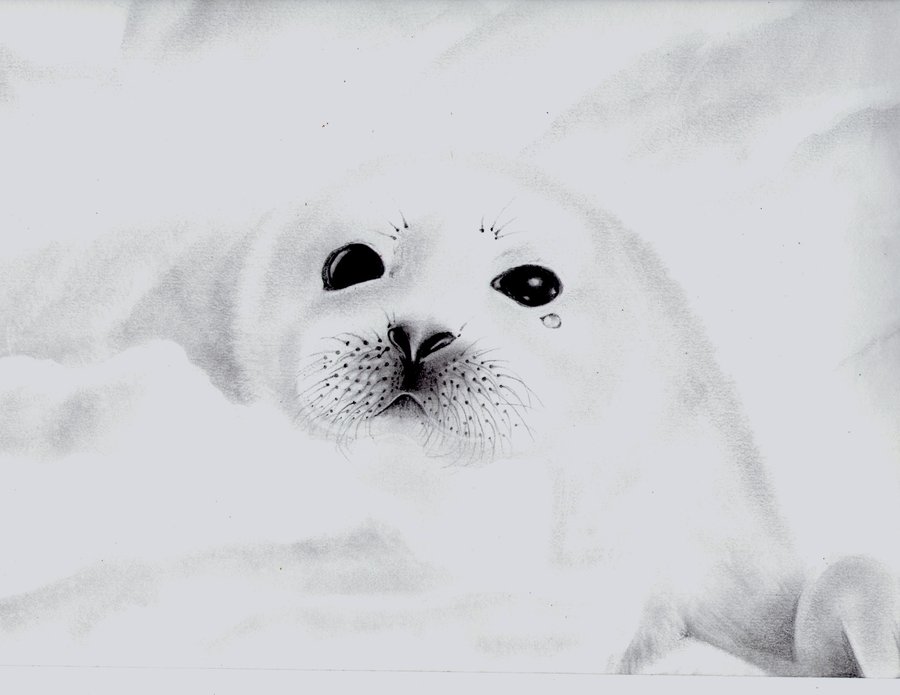 Life cycle
Some seals can hold their breath for to hours.
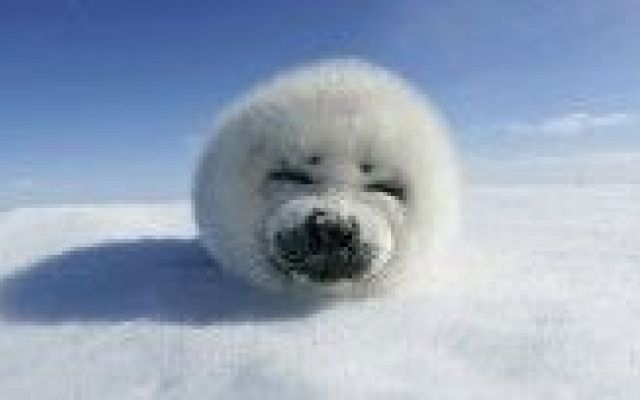 Fun fact